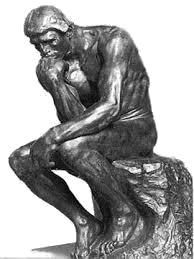 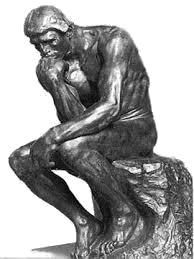 世界遺産巡りの旅
ローテンブルク（ドイツ）
ロダン・パソコン・スクール（脳トレクイズ）
写真が5か所変化するので見つけてくださいね！
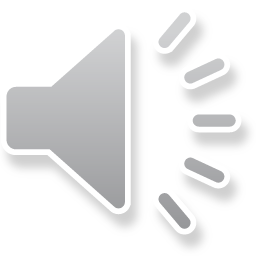 ヨハン・セバスティアン・バッハ！が生まれたドイツ「G線上のアリア」はまさに名曲だと思います。
　ドイツのゴッシック建築のメルヘンなローテンブルクをぶらりお散歩は如何ですか？
中世の面影が残るその街並みに誰しも魅了されてしまうのです。
インスタ映えは保証済みです。
　バッハの「Gアリア」を聞きながらご覧下さい。
クリックして問題へ進んでください。
１
２
３
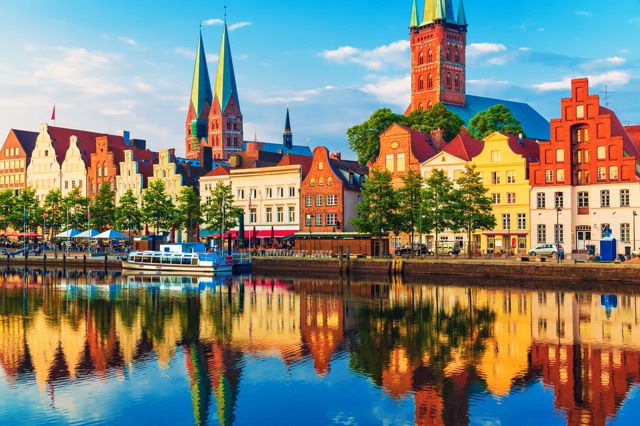 ぶらり旅を楽しみながら、５つの変化をお楽しみください
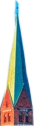 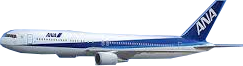 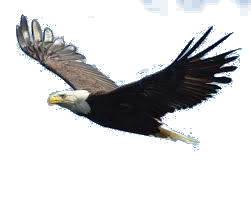 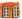 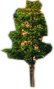 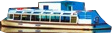 クリックすると次の画面に進みます
終　わ　り

ドイツの観光はいかがでしたか？

ロダン・パソコン・スクール
現れた変化は5つです、全部わかりましたか？
分からなかった人は分かるまでチャレンジしてね！！

再チャレンジはＥＳＣキーを押してください
次いで「スライドショー」「最初から」をクリックしてください。
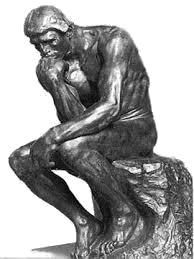